Ppt forGeography (Hons) part 2,paper4 Section B,unit 3 Topic:Bushmen
By
Rhicha jyotsna
Assistant professor Geography
M.l Arya College Kasba
Purnea University,purnia
HOT REGIONS BUSHMEN
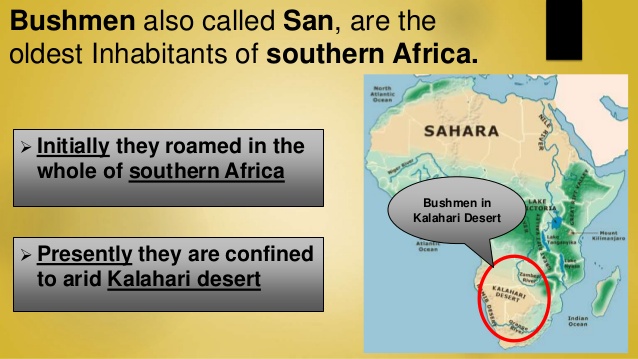 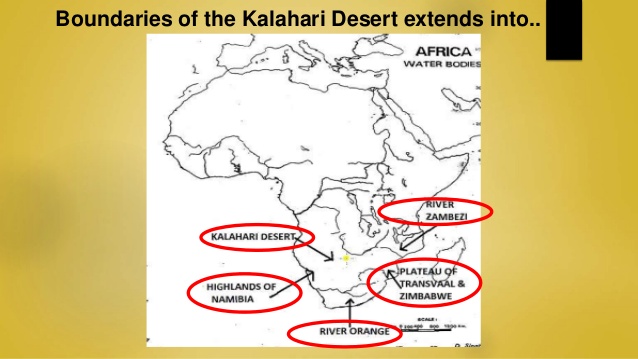 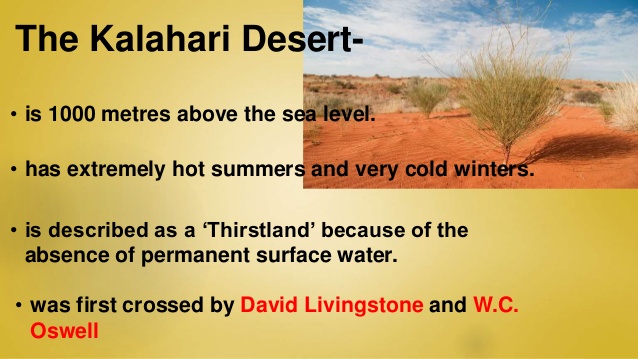 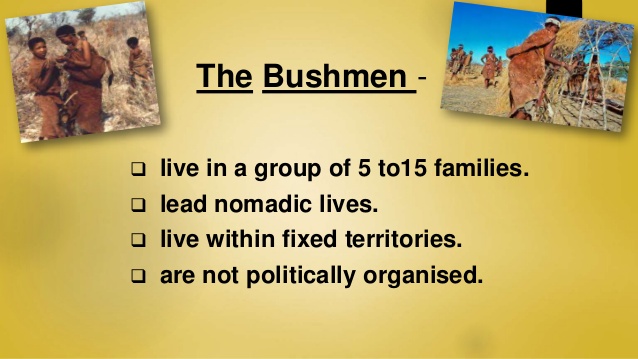 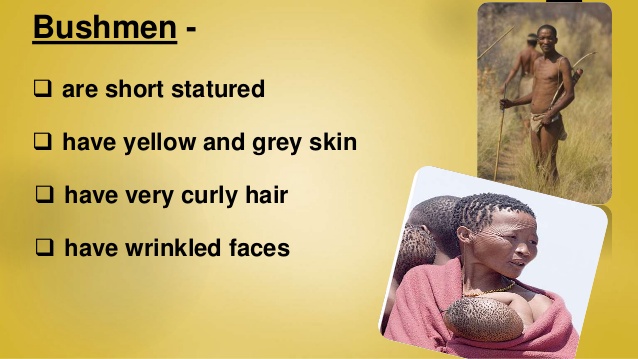 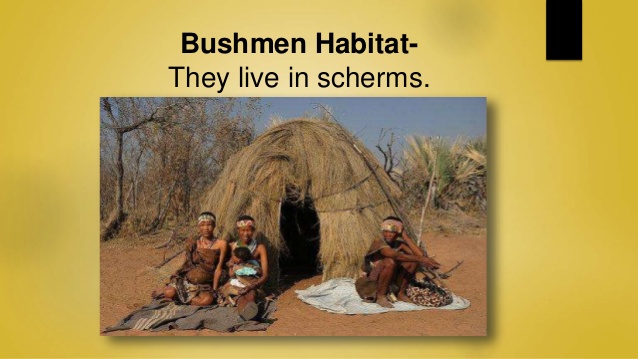 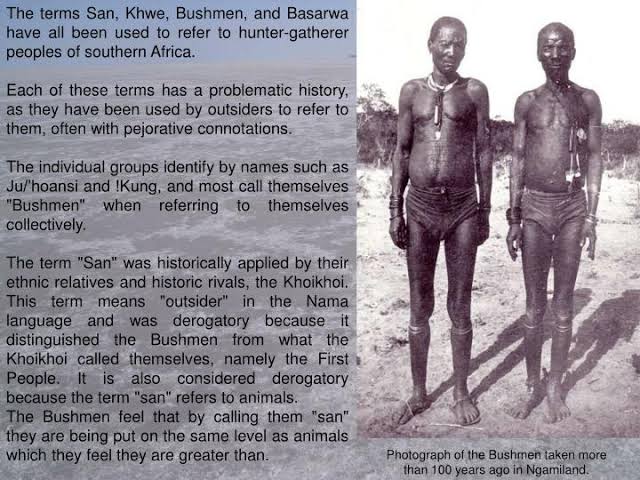 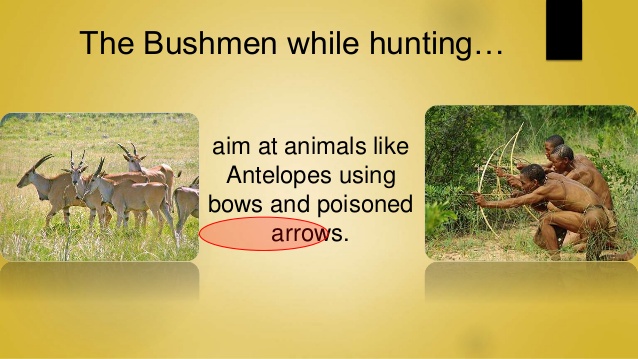 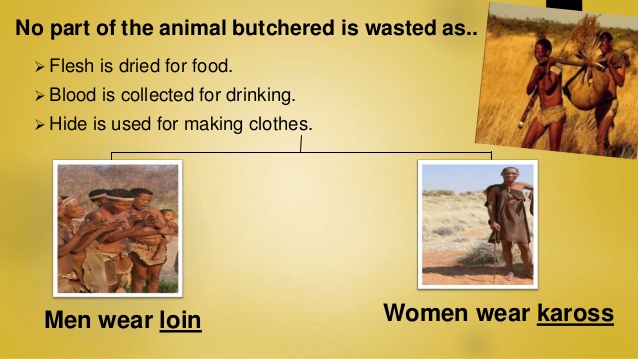 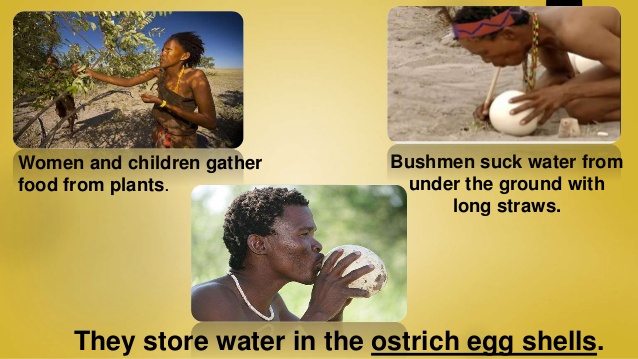 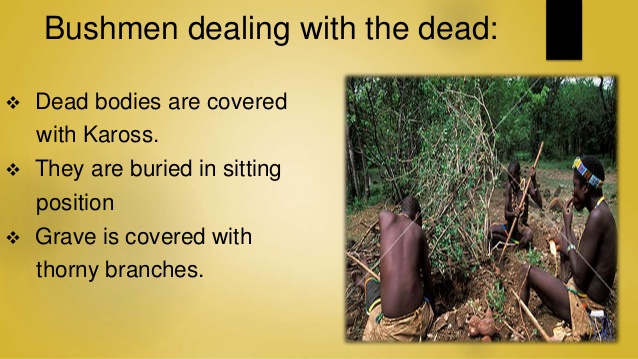 The end